ЧЕЛЯБИНСКИЙ ИНСТИТУТ 
                               ПУТЕЙ СООБЩЕНИЯ
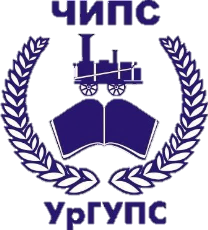 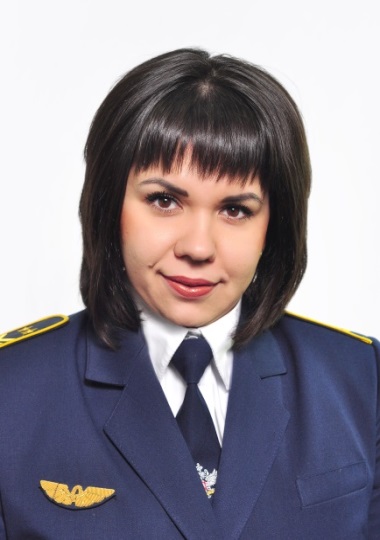 Заведующий отделением 
«Электроснабжение (по отраслям)» 
ЧИПС УрГУПС структурного подразделения среднего профессионального образования: Маликова Юлия Мавлитовна
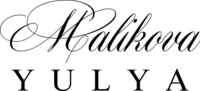 ЧЕЛЯБИНСКИЙ ИНСТИТУТ 
                               ПУТЕЙ СООБЩЕНИЯ
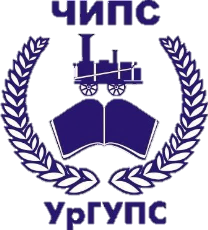 Маликова Юлия Мавлитовна – преподаватель профессионального цикла высшей категории. 
Преподает следующие дисциплины:
  МДК 04.01 Выполнение работ по одной или нескольким профессиям рабочих, должностям служащих
  ОП. 06 Информационные технологии в профессиональной деятельности
Учебная практика 04.01
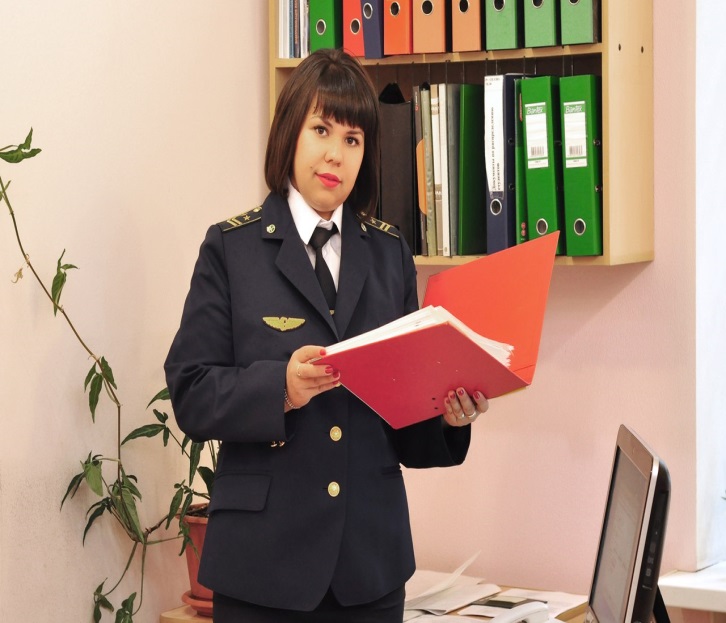 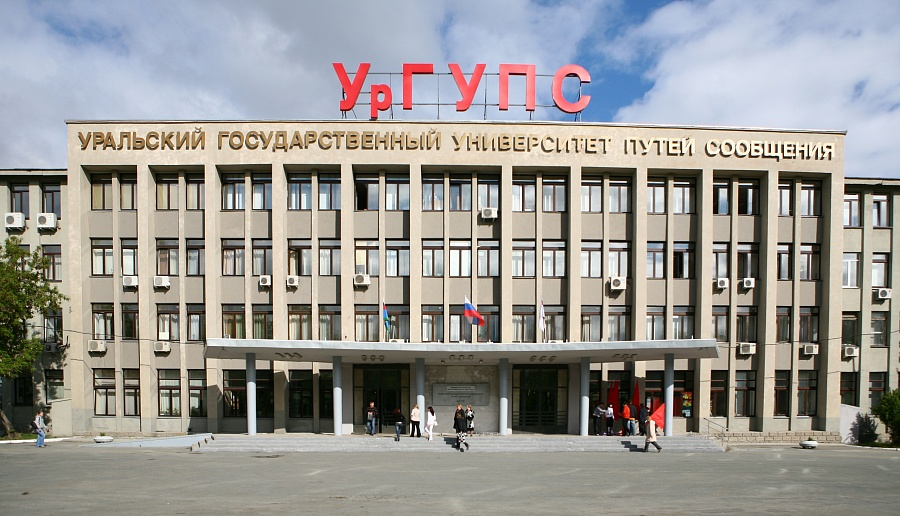 24.04.2019г. на полигоне технического обслуживания и ремонта устройств электроснабжения ЧИПС УрГУПС
был проведен открытый урок по теме:
 «Профессия сигналист»
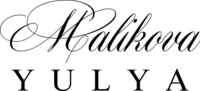 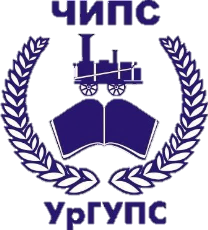 Цели урока
Образовательная: добиться усвоения студентами: знаний о профессии сигналист, ручные сигналы на железнодорожном транспорте,  закрепить пройденный материал по МДК 04.01 Выполнение работ по одной или нескольким профессиям рабочих, должностям служащих.  (ОК1,ОК3, ПК2.1-ПК2.6) 
Развивающая: развить умения действовать самостоятельно, корректного выстраивания 
своих отношений с будущими коллегами по работе.
(ОК2,ОК4,ОК7,ОК8,ОК9)
Воспитательная: стимулировать потребность в формировании интереса к выбранной профессии, ответственности, коллективизма, социальной коммуникации. (ОК7, ОК8)
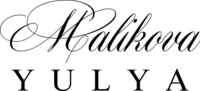 ЧЕЛЯБИНСКИЙ ИНСТИТУТ 
                               ПУТЕЙ СООБЩЕНИЯ
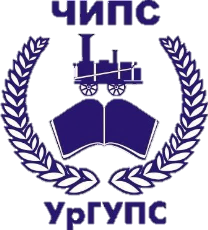 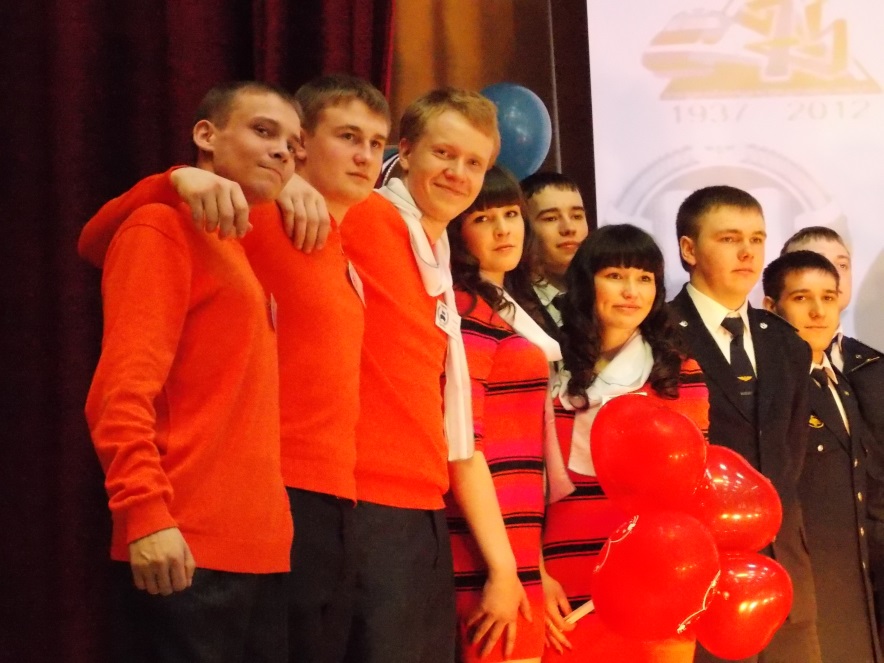 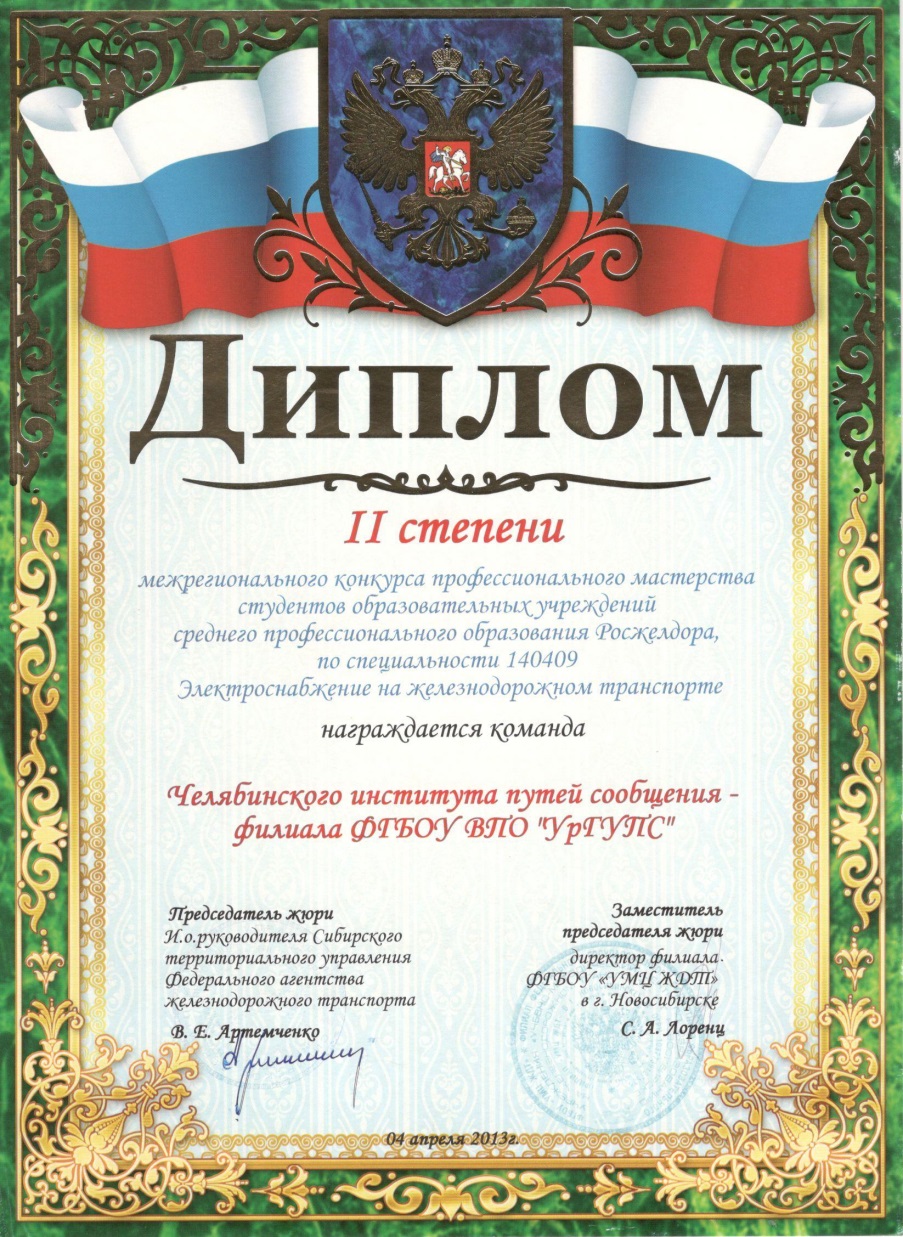 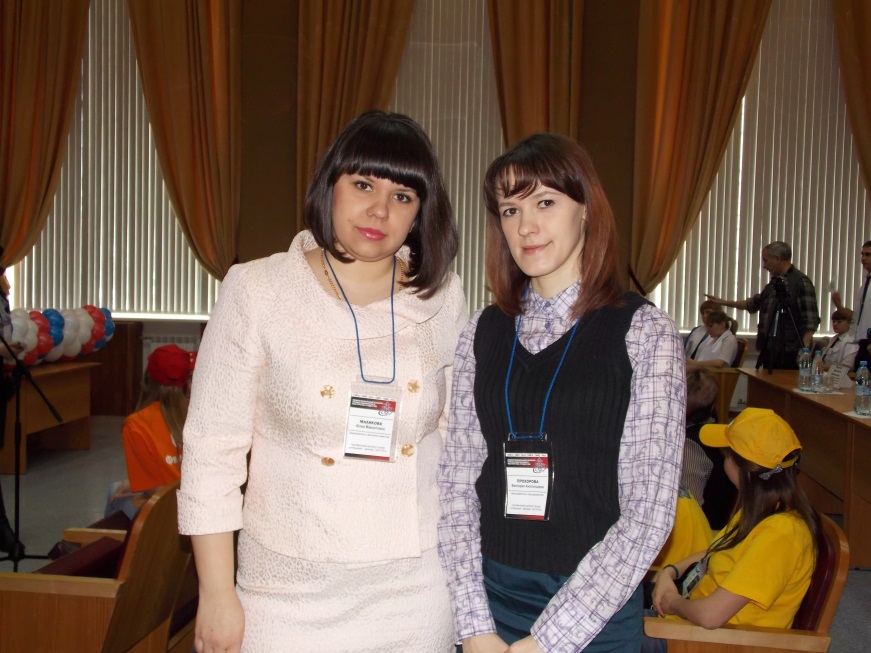 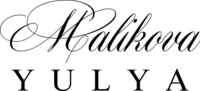 ЧЕЛЯБИНСКИЙ ИНСТИТУТ 
                               ПУТЕЙ СООБЩЕНИЯ
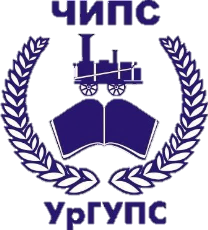 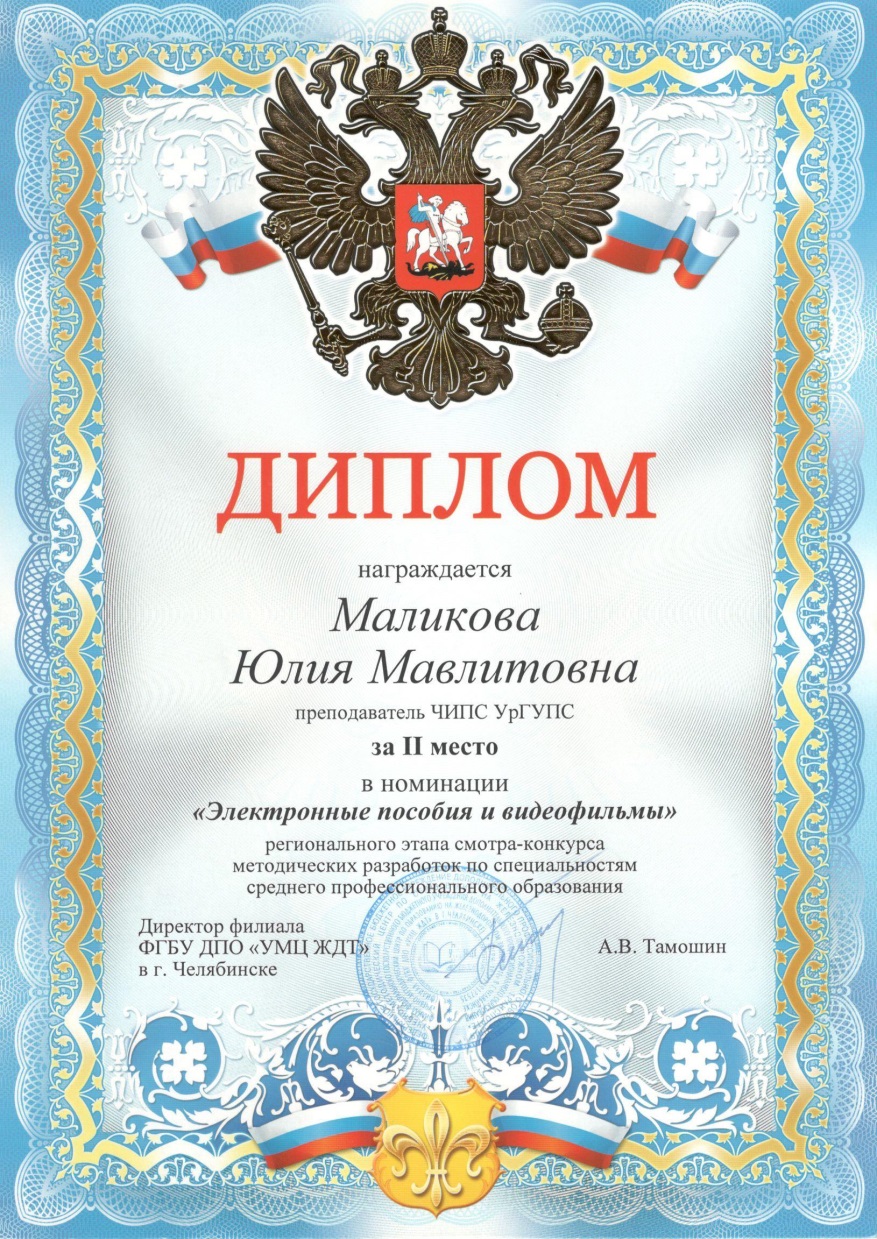 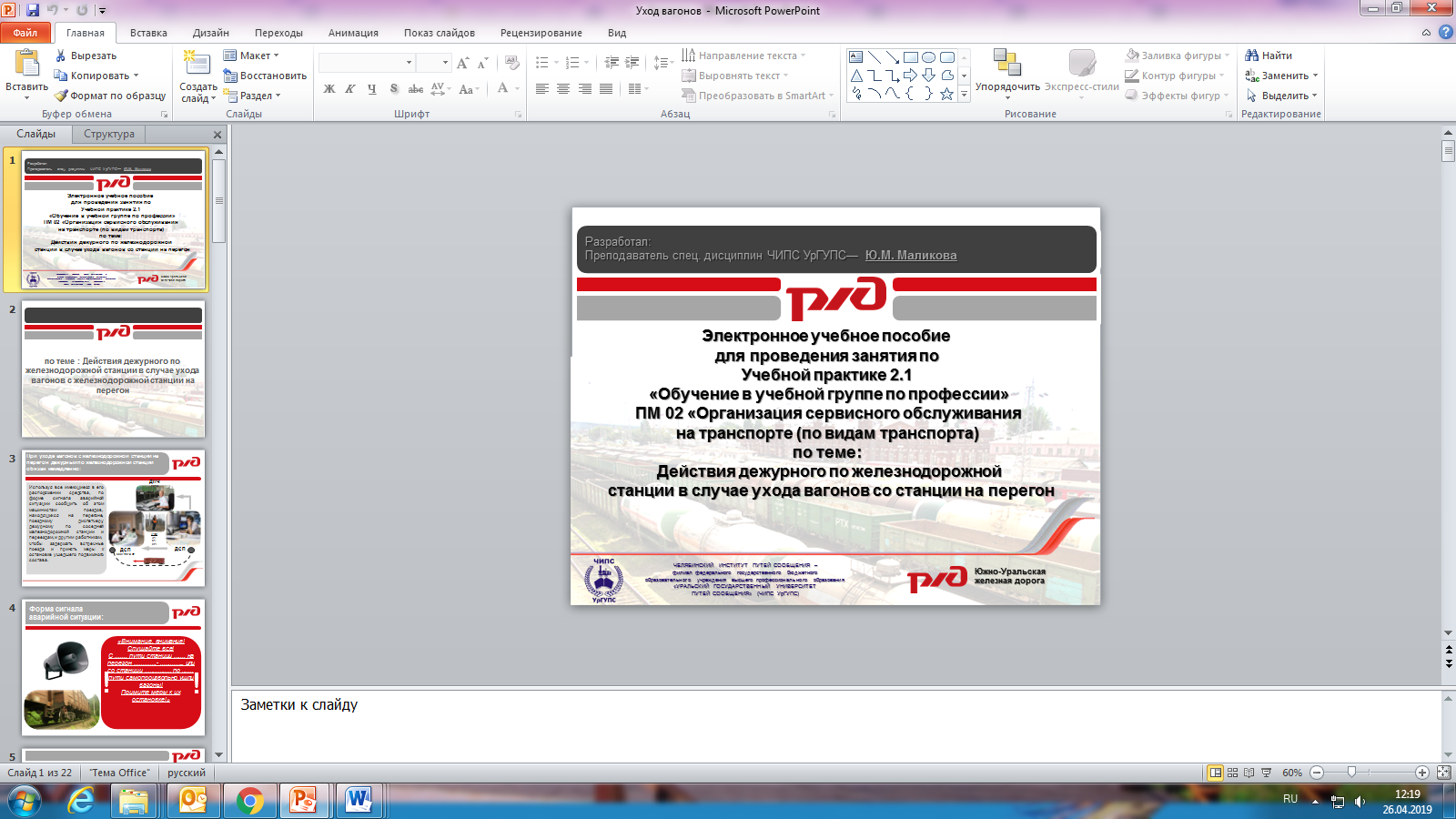 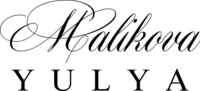 ЧЕЛЯБИНСКИЙ ИНСТИТУТ 
                               ПУТЕЙ СООБЩЕНИЯ
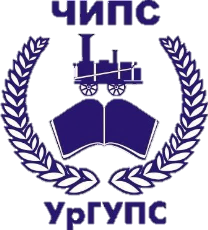 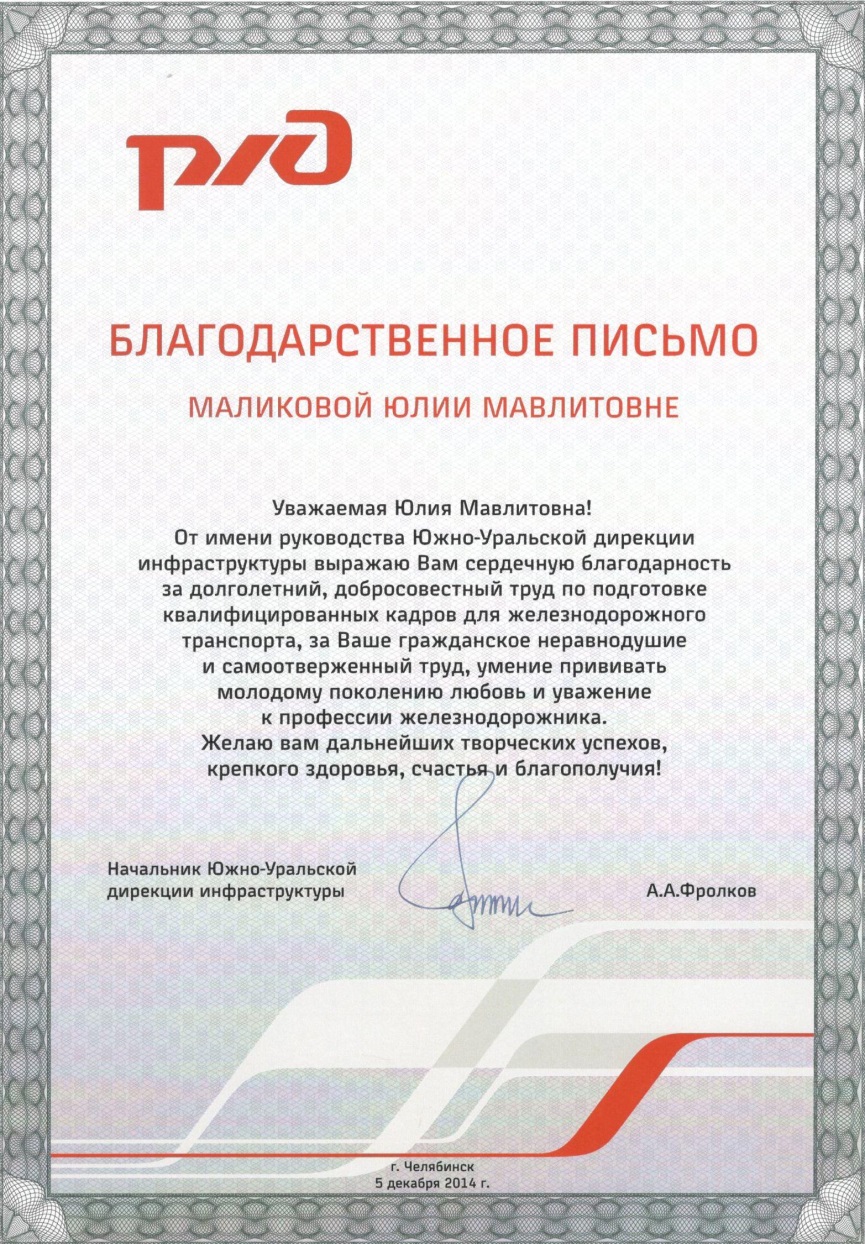 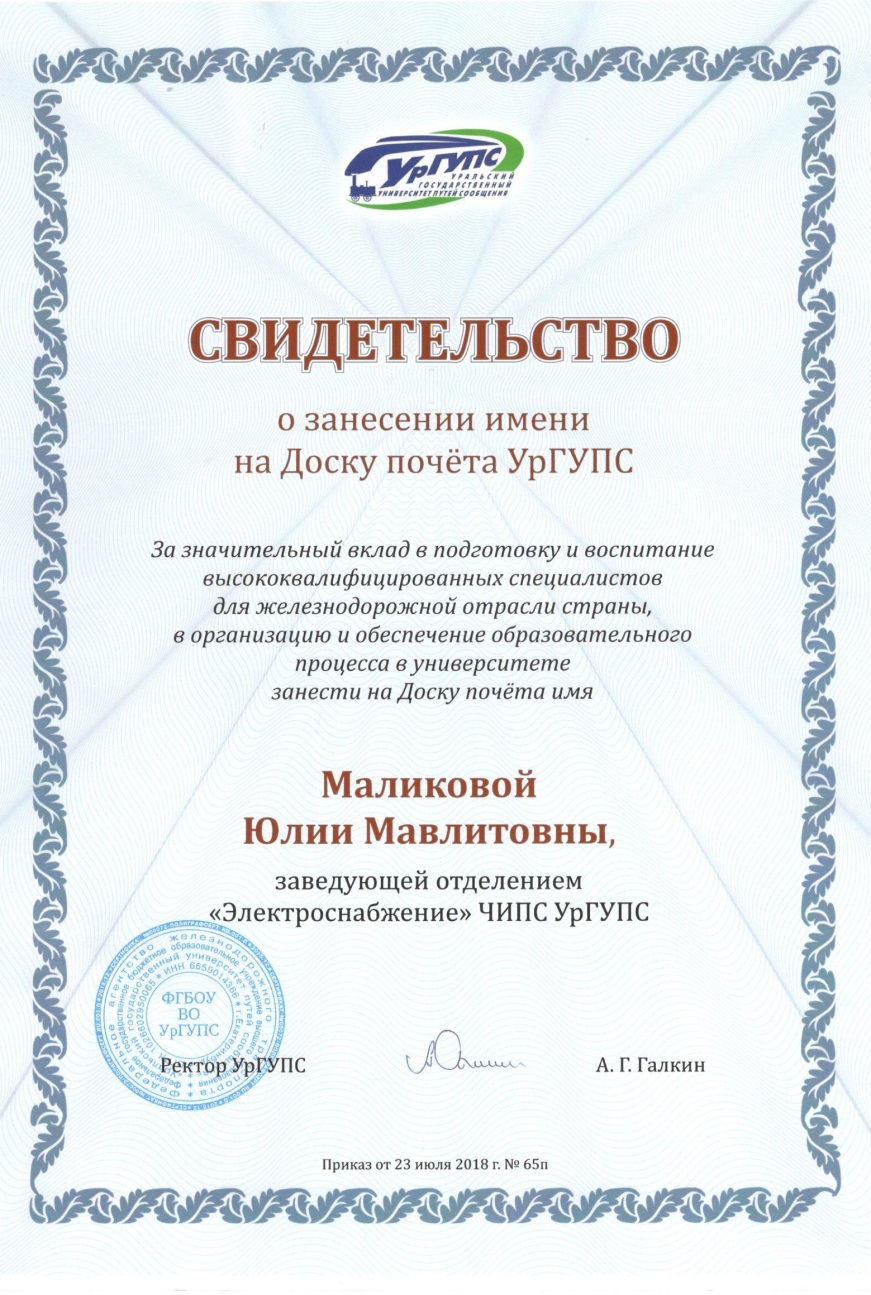 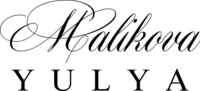